利未记
第六讲
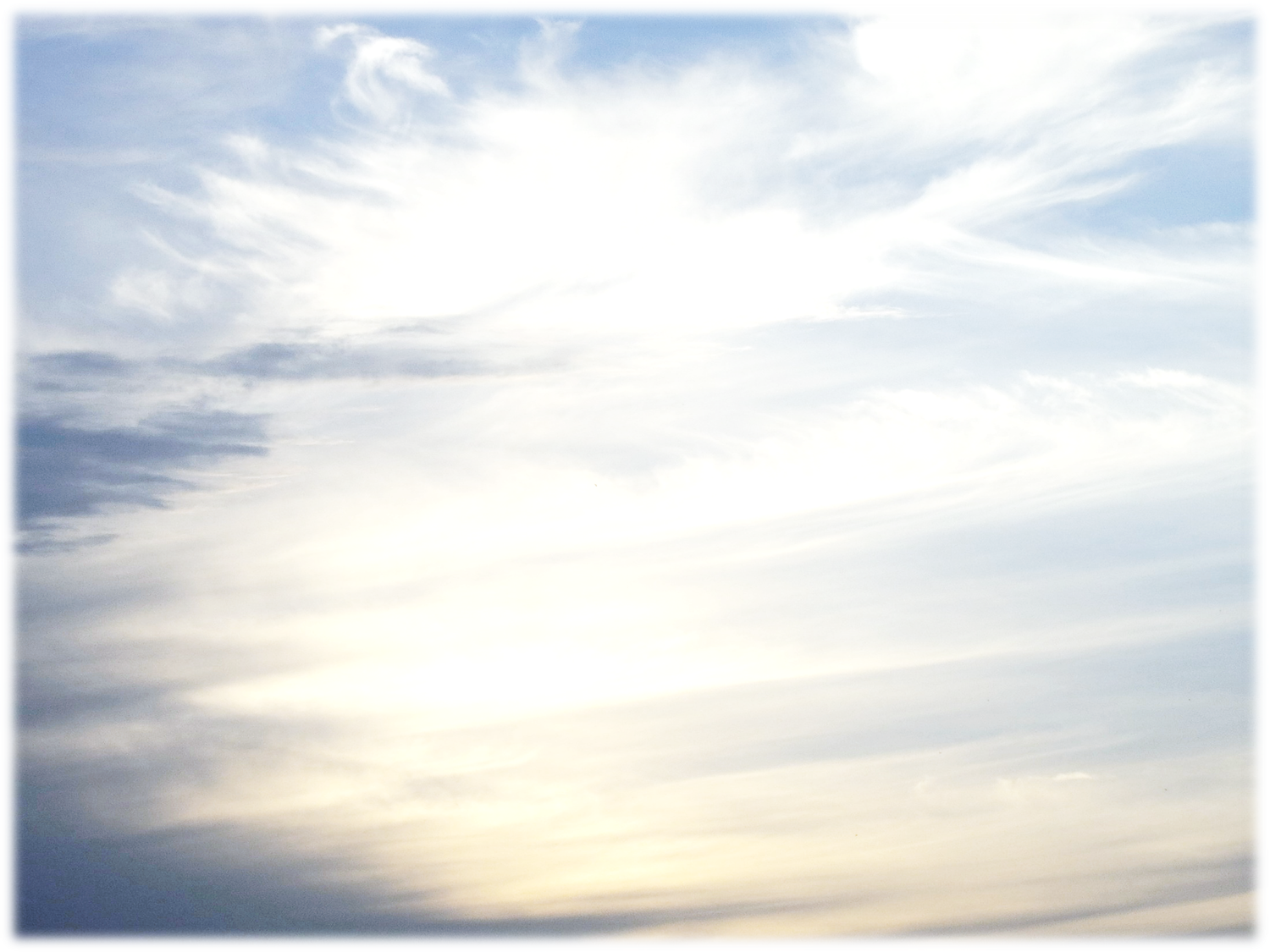 总结
祭司的服事和他的所得（神的赏赐）:
- 燔祭：祭司是时刻警醒，与神同行，在神面前行义，披戴基督
- 素祭：只能在圣处吃素祭，在与神的相交中，与神的性情有份,表显出基督的馨香。
- 赎罪祭和赎愆祭：明白主宝血的价值，在神的面前常常认罪悔改，也能领人悔改，灵命强壮。
- 平安祭：在与神的相交中，深知是基督献上了祂的生命为人成就了和平，才使人从神得到一切的祝福和恩惠。
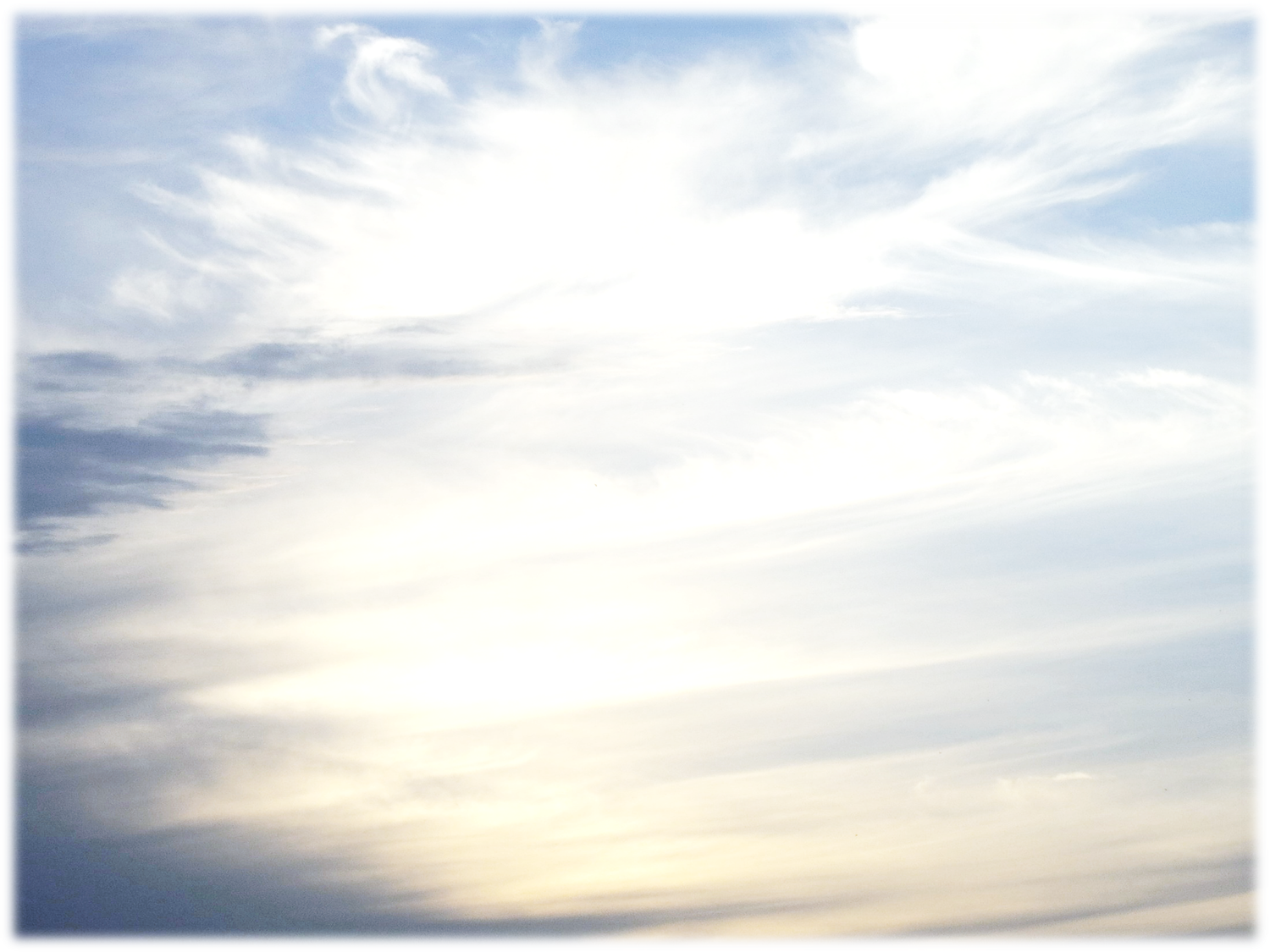 创世记45：18
将你们的父亲和你们的眷属都搬到我这里来，我要把埃及地的美物赐给你们，你们也要吃这地肥美的出产。
and bring your father and your families back to me. I will give you the best of the land of Egypt and you can enjoy the fat of the land.'
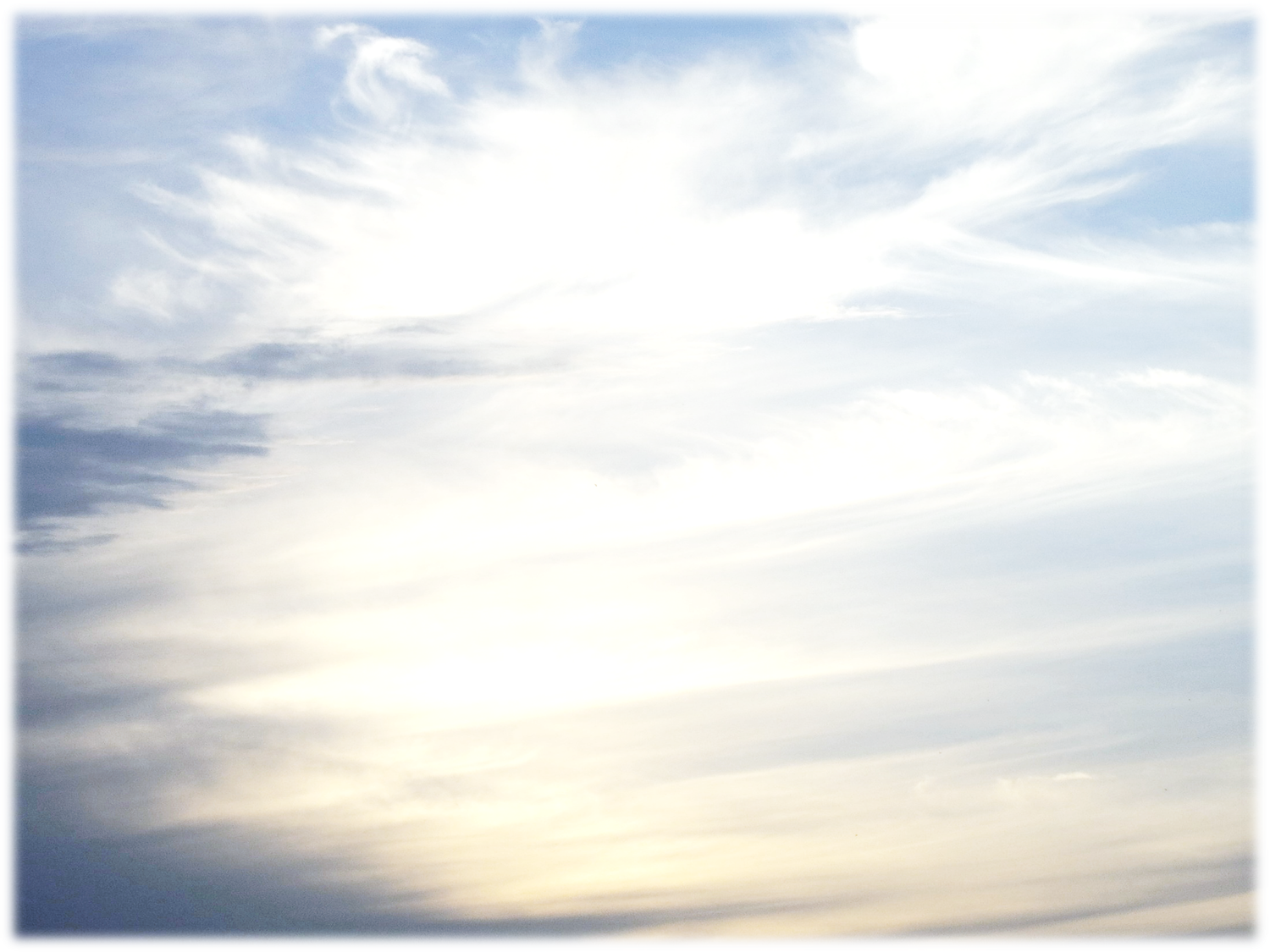 诗篇63：5-6
我在床上记念祢，在夜更的时候思想祢，我的心就像饱足了骨髓肥油。我也要以欢乐的嘴唇赞美祢。
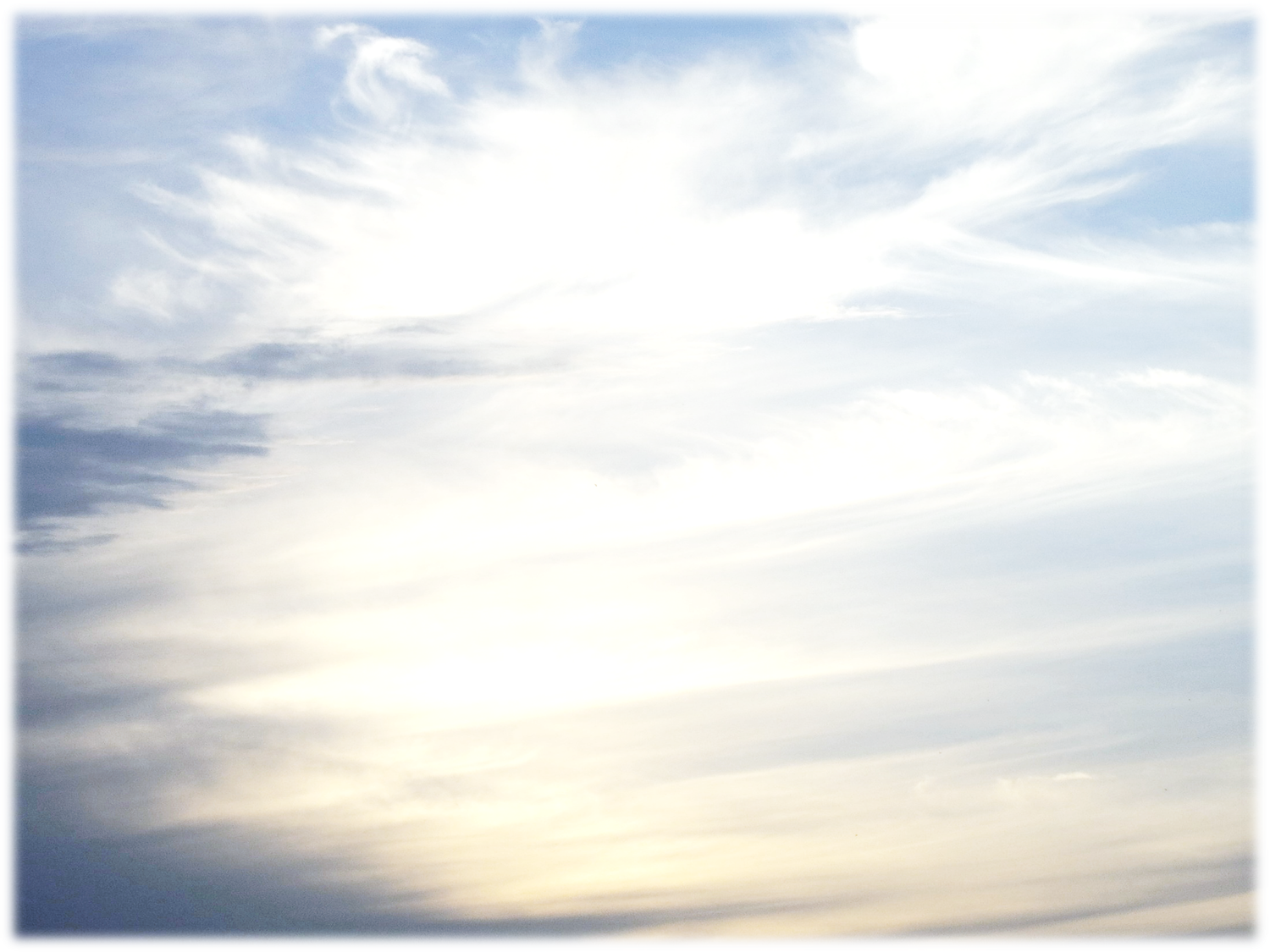 出埃及记29章
35你要这样照我一切所吩咐的，向亚伦和他儿子行承接圣职的礼七天。
36每天要献公牛一只为赎罪祭。你洁净坛的时候，坛就洁净了，且要用膏抹坛，使坛成圣。
37要洁净坛七天，使坛成圣，坛就成为至圣。凡挨着坛的都成为圣。
38你每天所要献在坛上的就是两只一岁的羊羔，
39早晨要献这一只，黄昏的时候要献那一只。
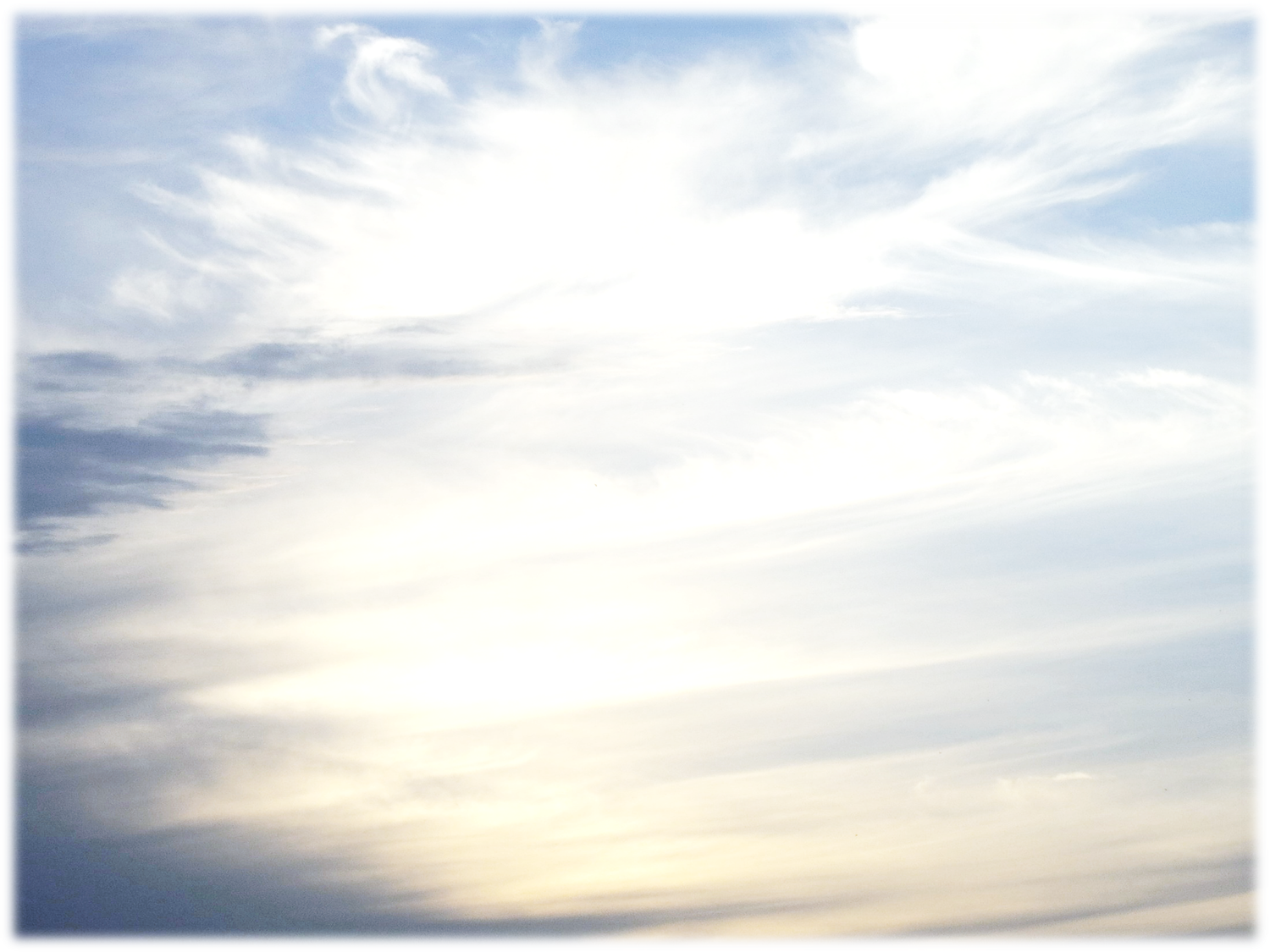 出埃及记28
9要取两块红玛瑙，在上面刻以色列儿子的名字，
10六个名字在这块宝石上，六个名字在那块宝石上，都照他们生来的次序。
11要用刻宝石的手工，仿佛刻图书，按着以色列儿子的名字，刻这两块宝石，要镶在金槽上。
12要将这两块宝石安在以弗得的两条肩带上，为以色列人作纪念石。亚伦要在两肩上担他们的名字，在耶和华面前作为纪念。
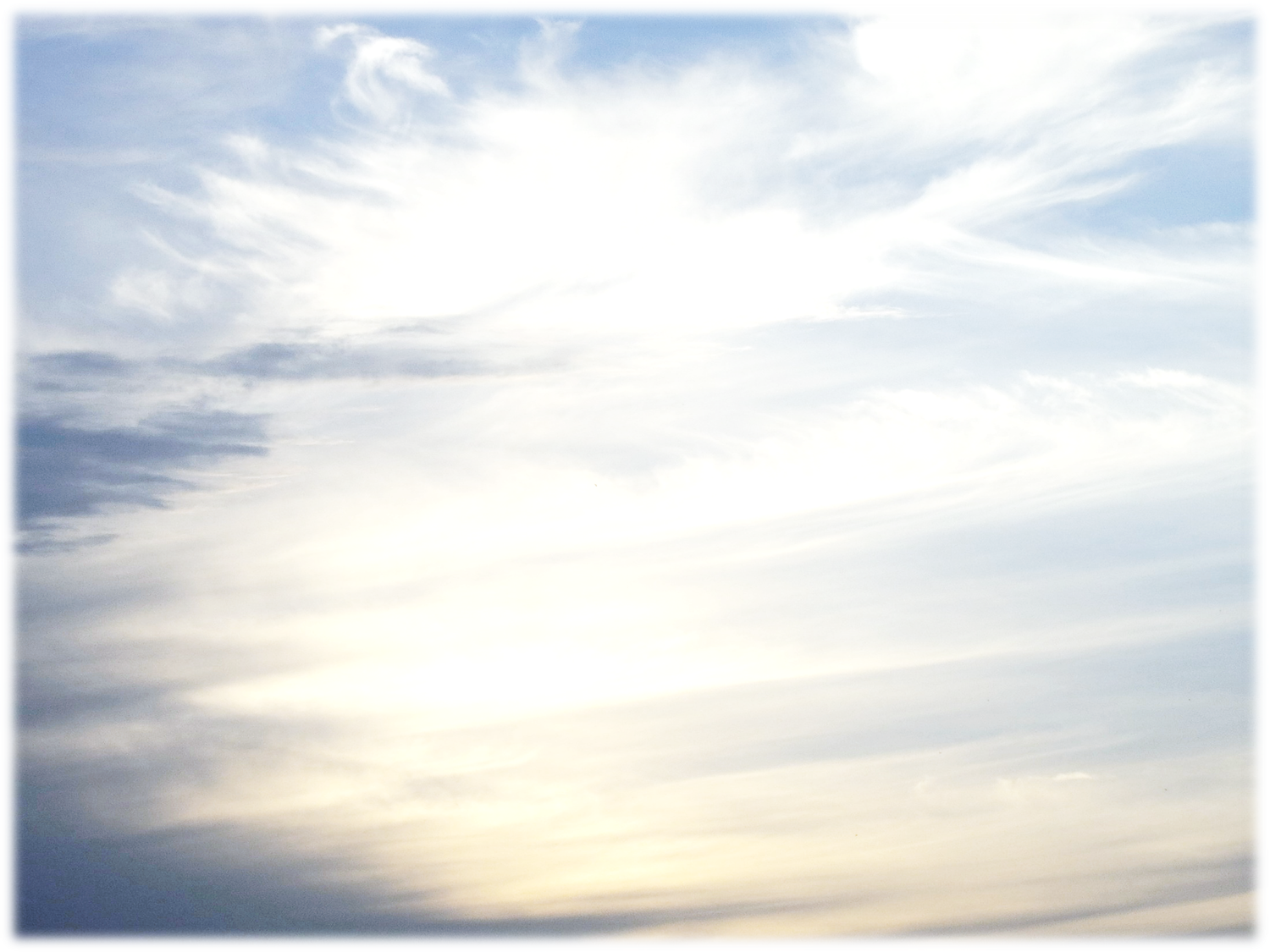 出埃及记28
16这胸牌要四方的，叠为两层，长一虎口，宽一虎口。
17要在上面镶宝石四行，第一行是红宝石，红璧玺，红玉，
18第二行是绿宝石，蓝宝石，金钢石，
19第三行是紫玛瑙，白玛瑙，紫晶，
20第四行是水苍玉，红玛瑙，碧玉。这都要镶在金槽中。
21这些宝石都要按着以色列十二个儿子的名字，仿佛刻图书，刻十二个支派的名字。……
29亚伦进圣所的时候，要将决断胸牌，就是刻着以色列儿子名字的，带在胸前，在耶和华面前常作纪念。
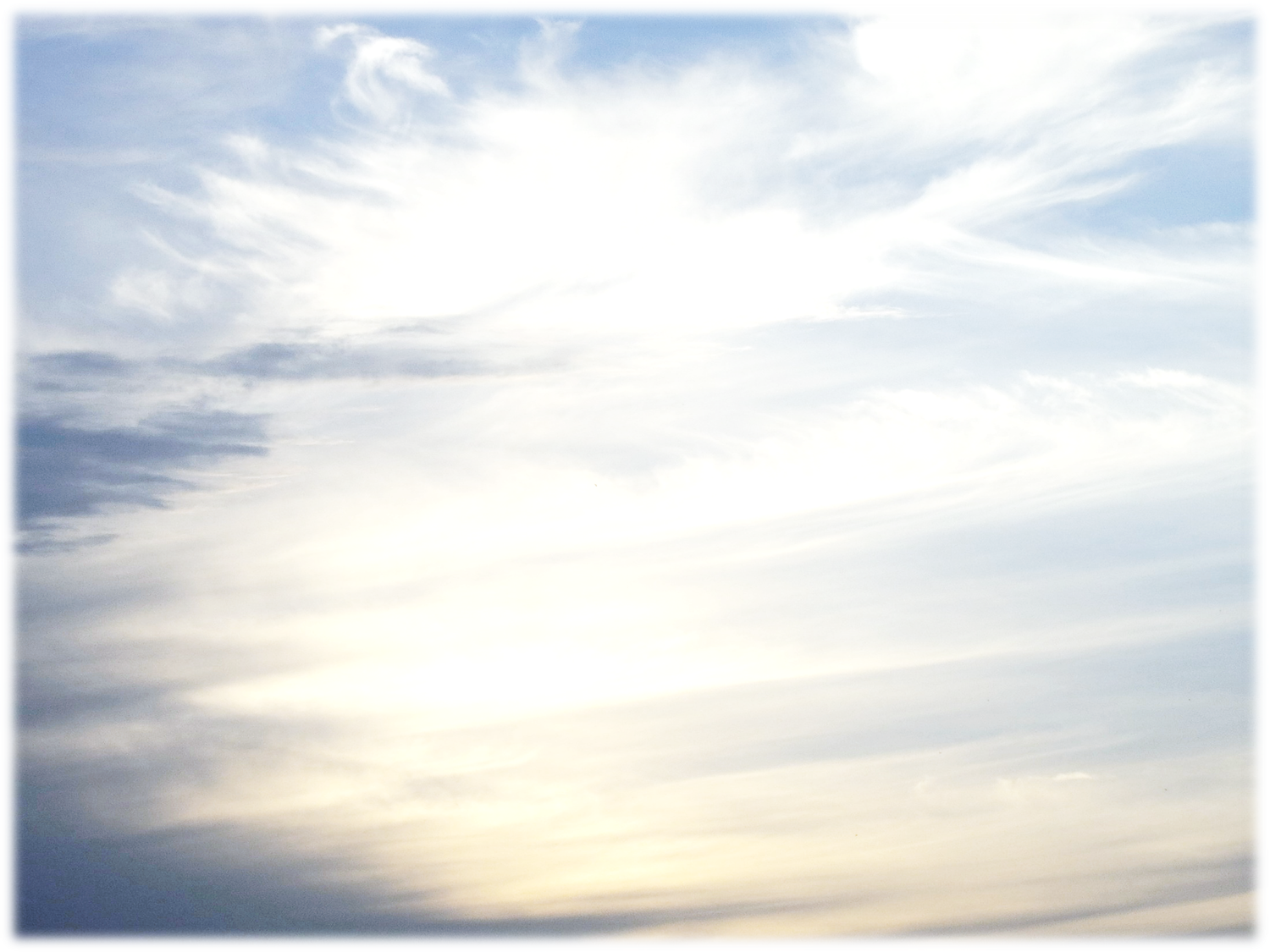 身体


表现
魂：

心思意念

情感

意志
灵
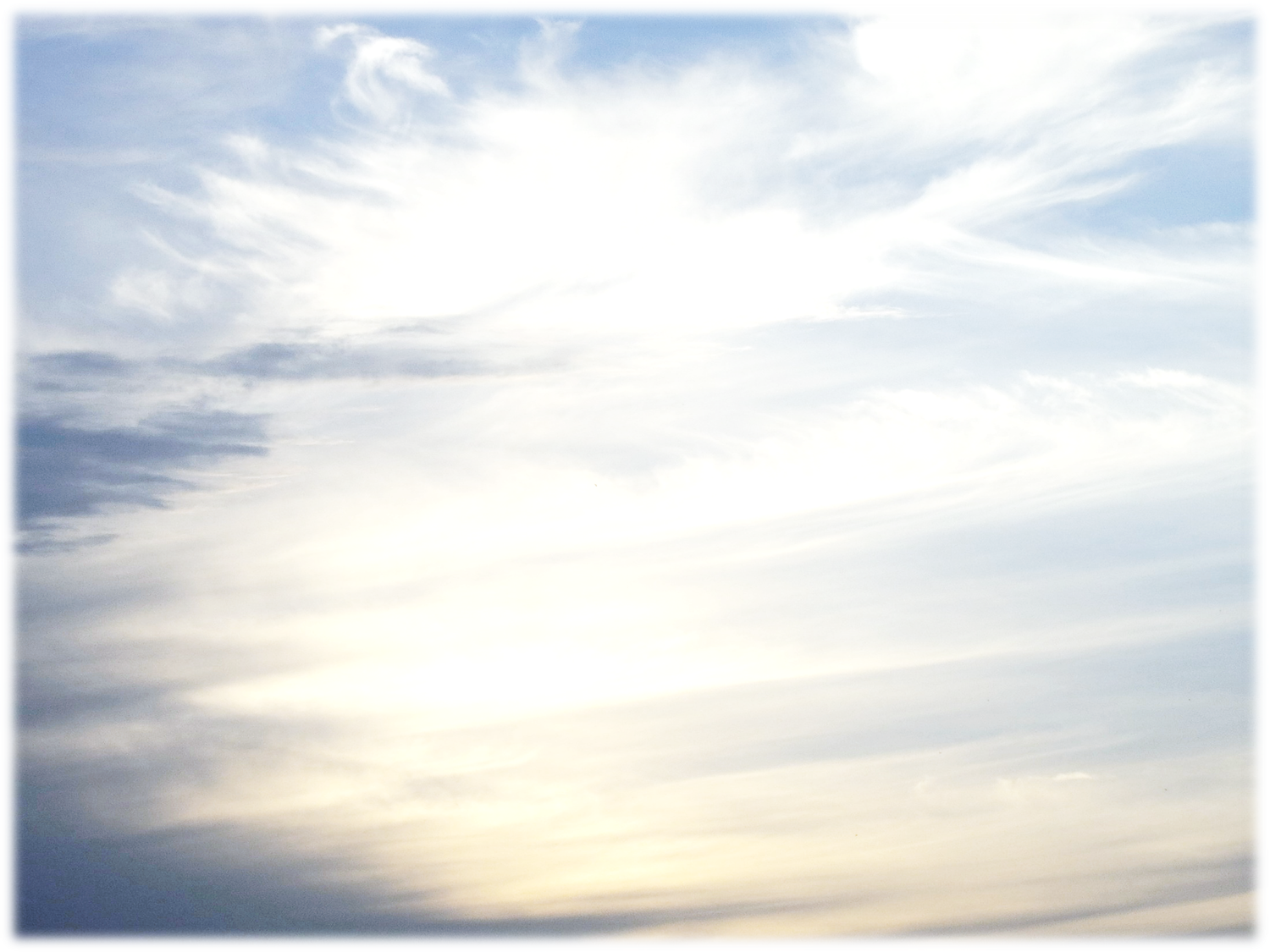 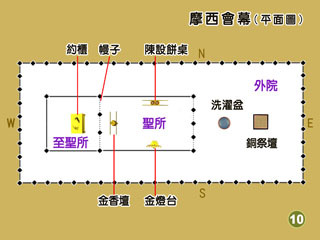 施恩座
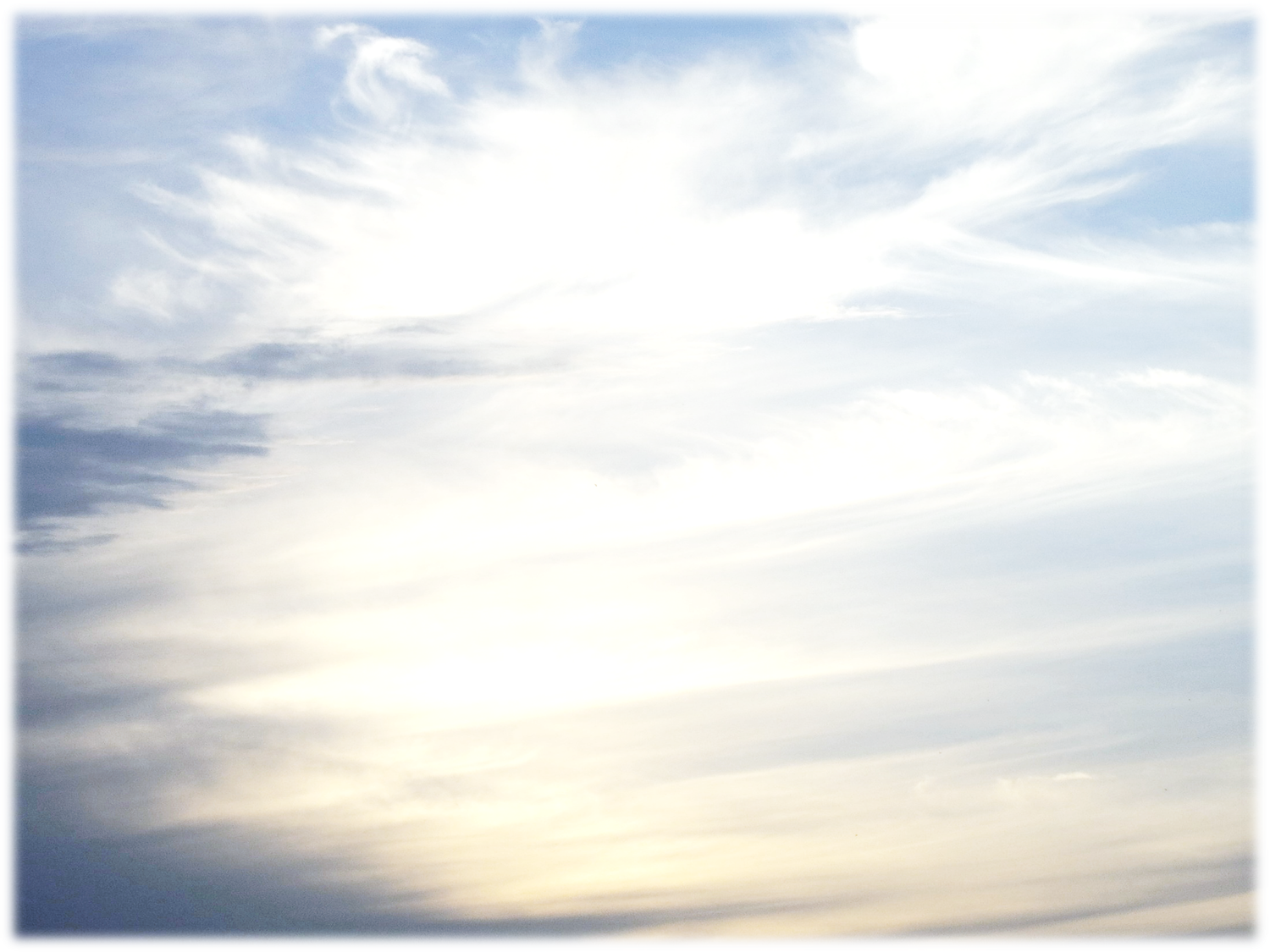 诗篇133
1看哪，弟兄和睦同居，是何等的善，何等的美。
2这好比那贵重的油，浇在亚伦的头上，流到胡须，又流到他的衣襟。
3又好比黑门的甘露，降在锡安山。因为在那里有耶和华所命定的福，就是永远的生命。
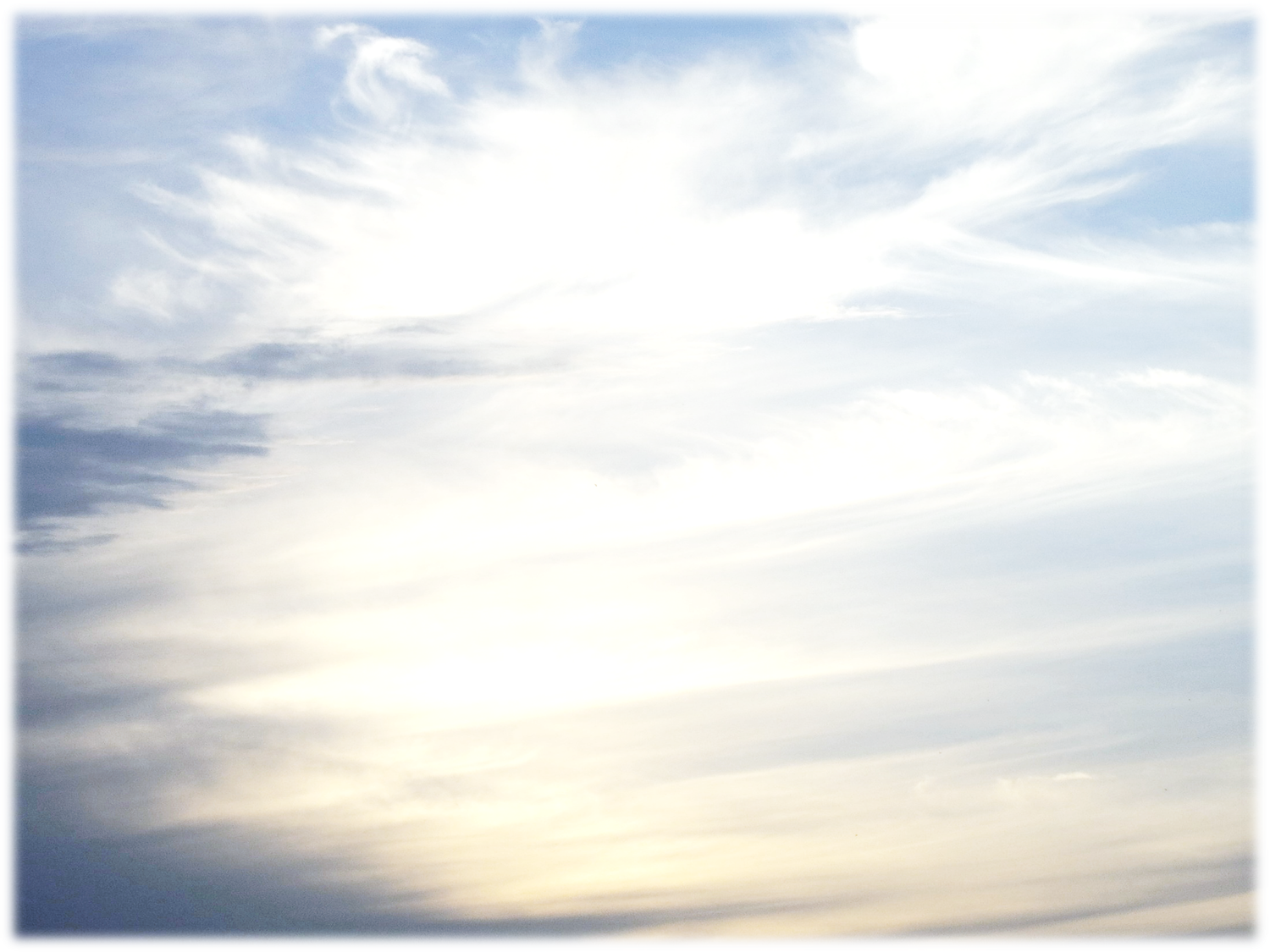 约翰福音3:34
神所差来的，就说神的话。因为神赐圣灵给祂，是没有限量的。
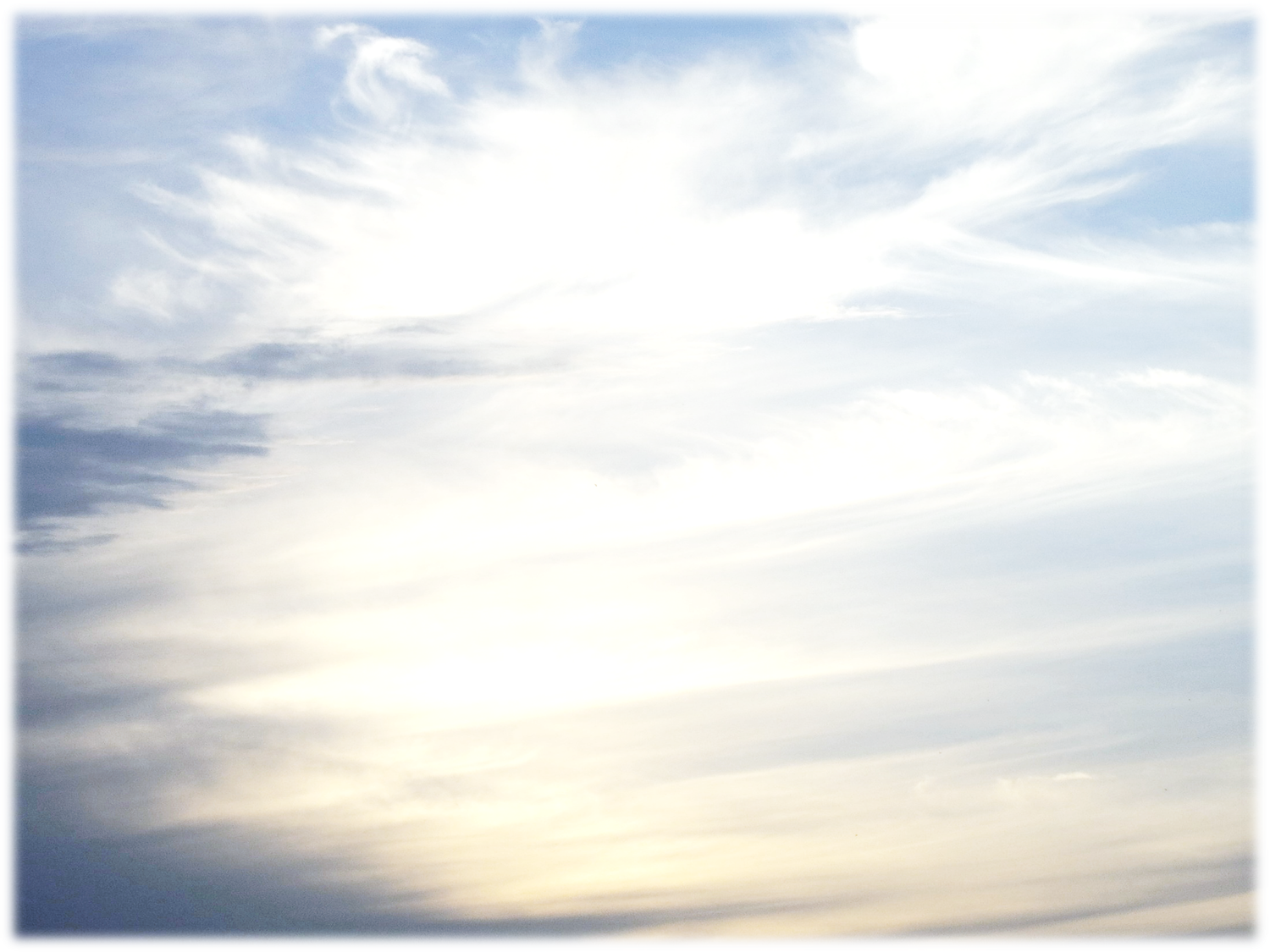 希伯来书2：11
因那使人成圣的，和那些得以成圣的，都是出于一。所以他称他们为弟兄，也不以为耻，
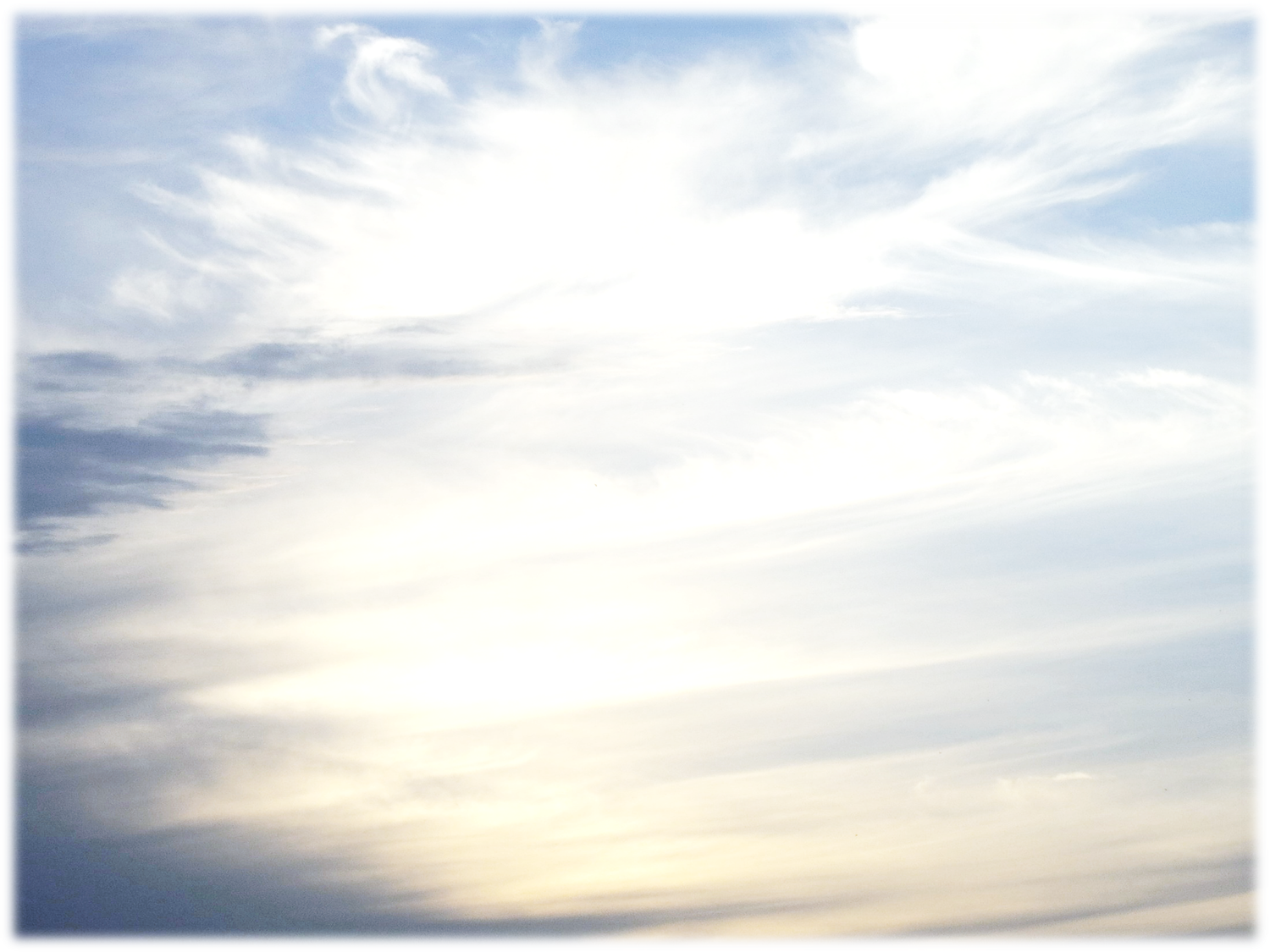 成为祭司的圣别礼仪
水洗，更衣
献赎罪祭，燔祭，平安祭，素祭
以膏油和血洒，成为圣洁
享受祭物，七天住在会幕门口
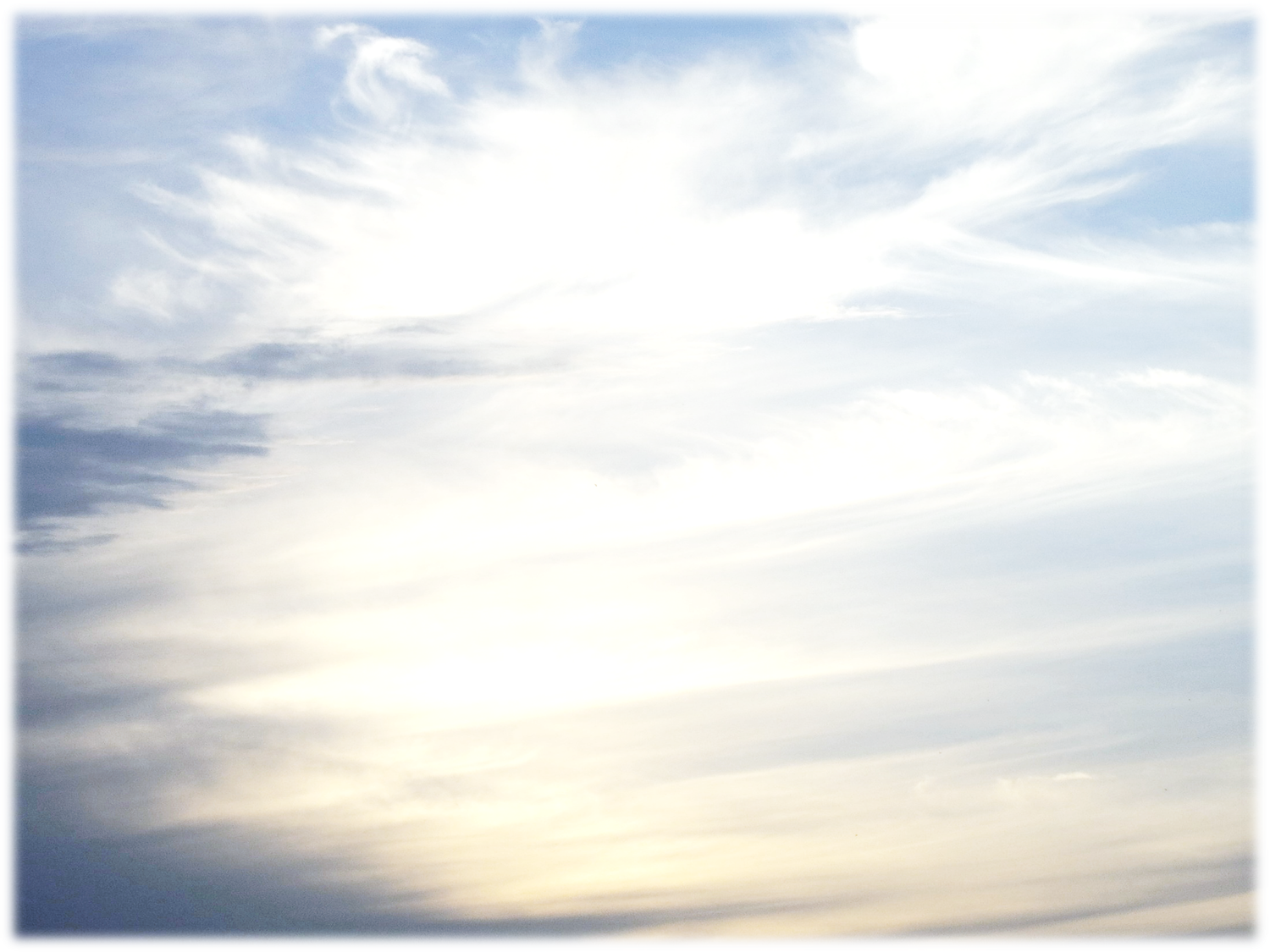 希伯来书7：27
祂不像那些大祭司，每日必须先为自己的罪，后为百姓的罪献祭，因为祂只一次将自己献上，就把这事成全了。
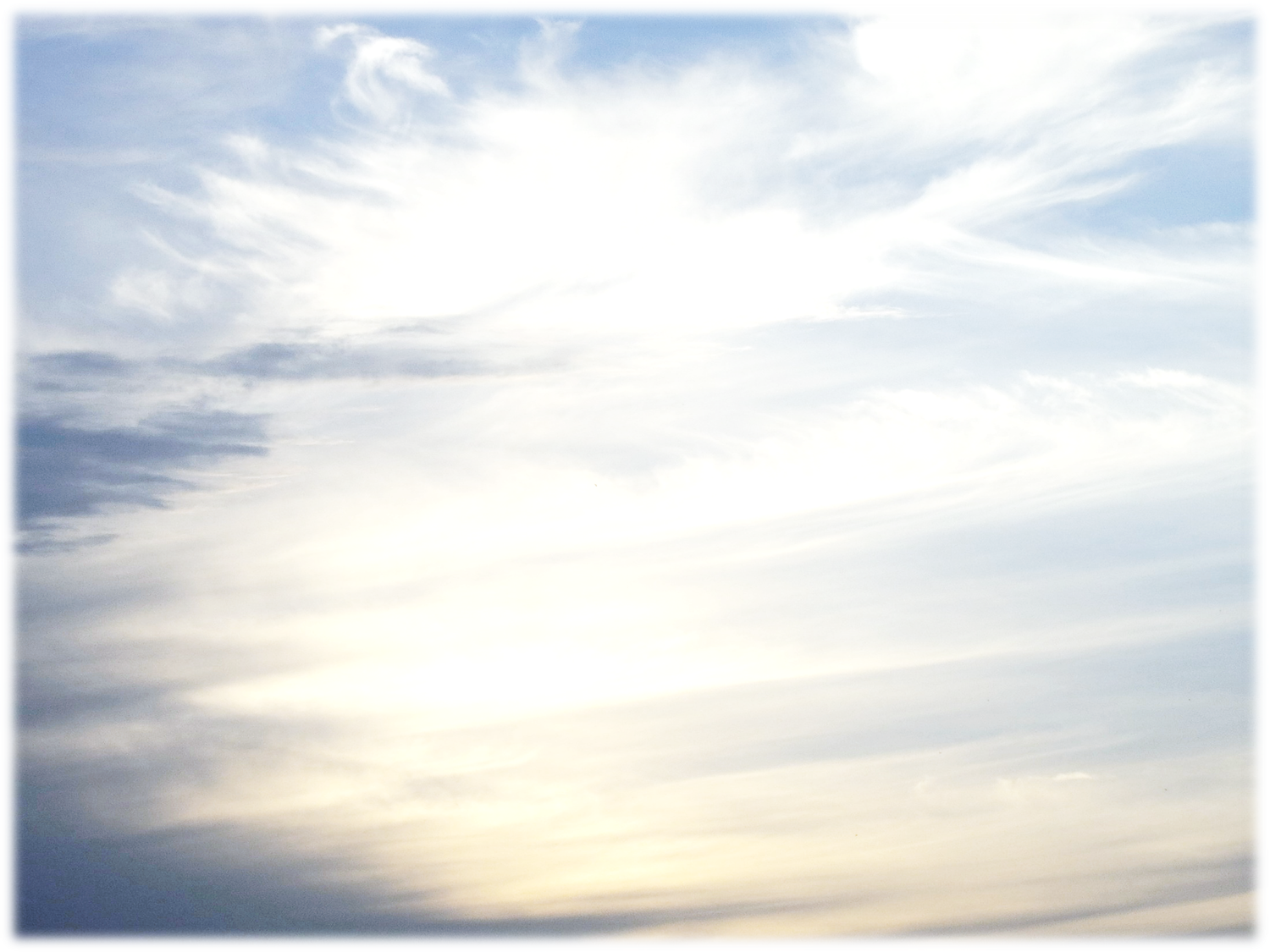 路加福音24章
50耶稣领他们到伯大尼的对面，就举手给他们祝福。
51正祝福的时候，祂就离开他们，被带到天上去了。
52他们就拜祂，大大地欢喜，回耶路撒冷去。
常在殿里称颂神。
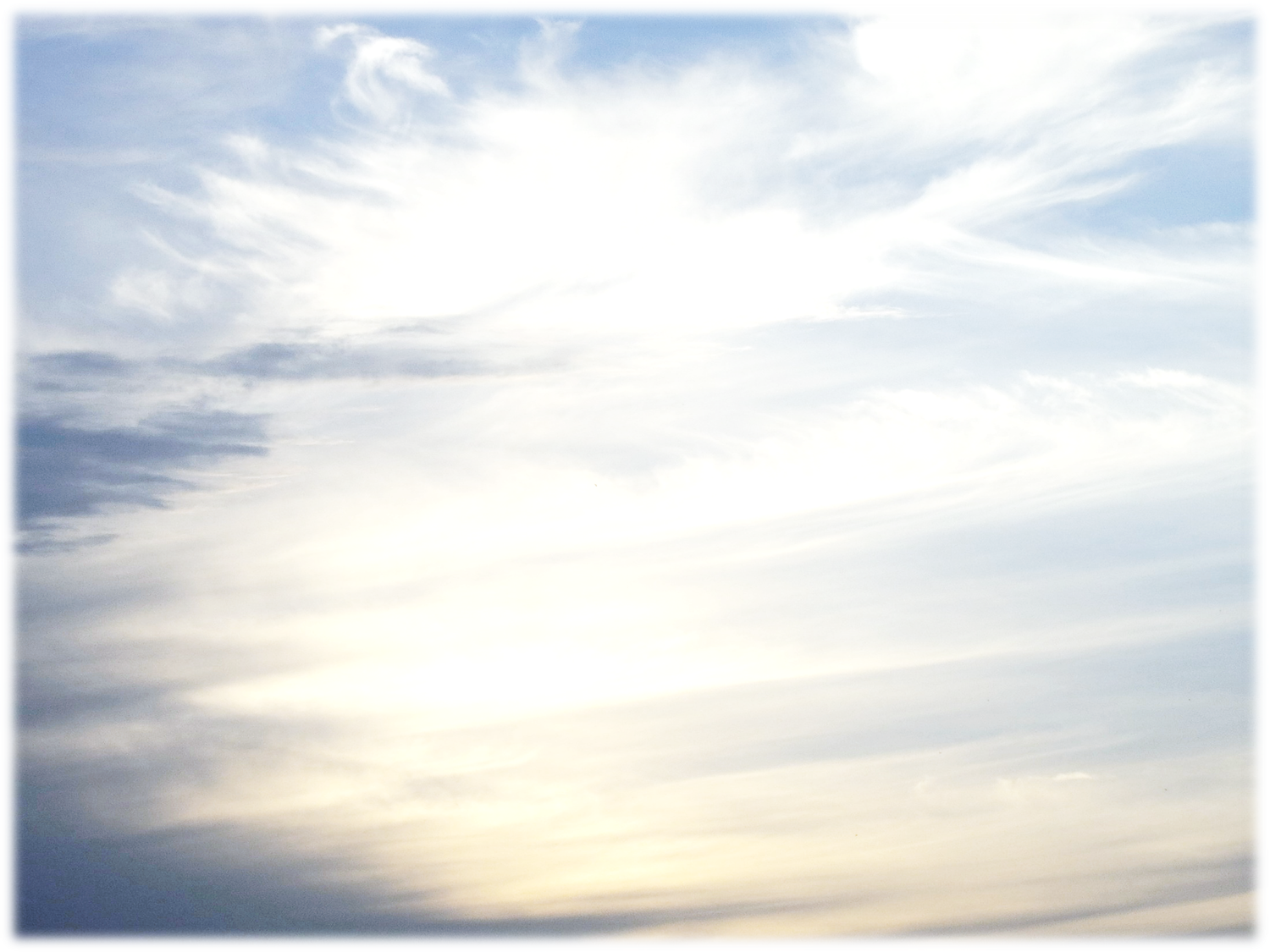 在耶和华面前献上凡火（unauthorized fire）
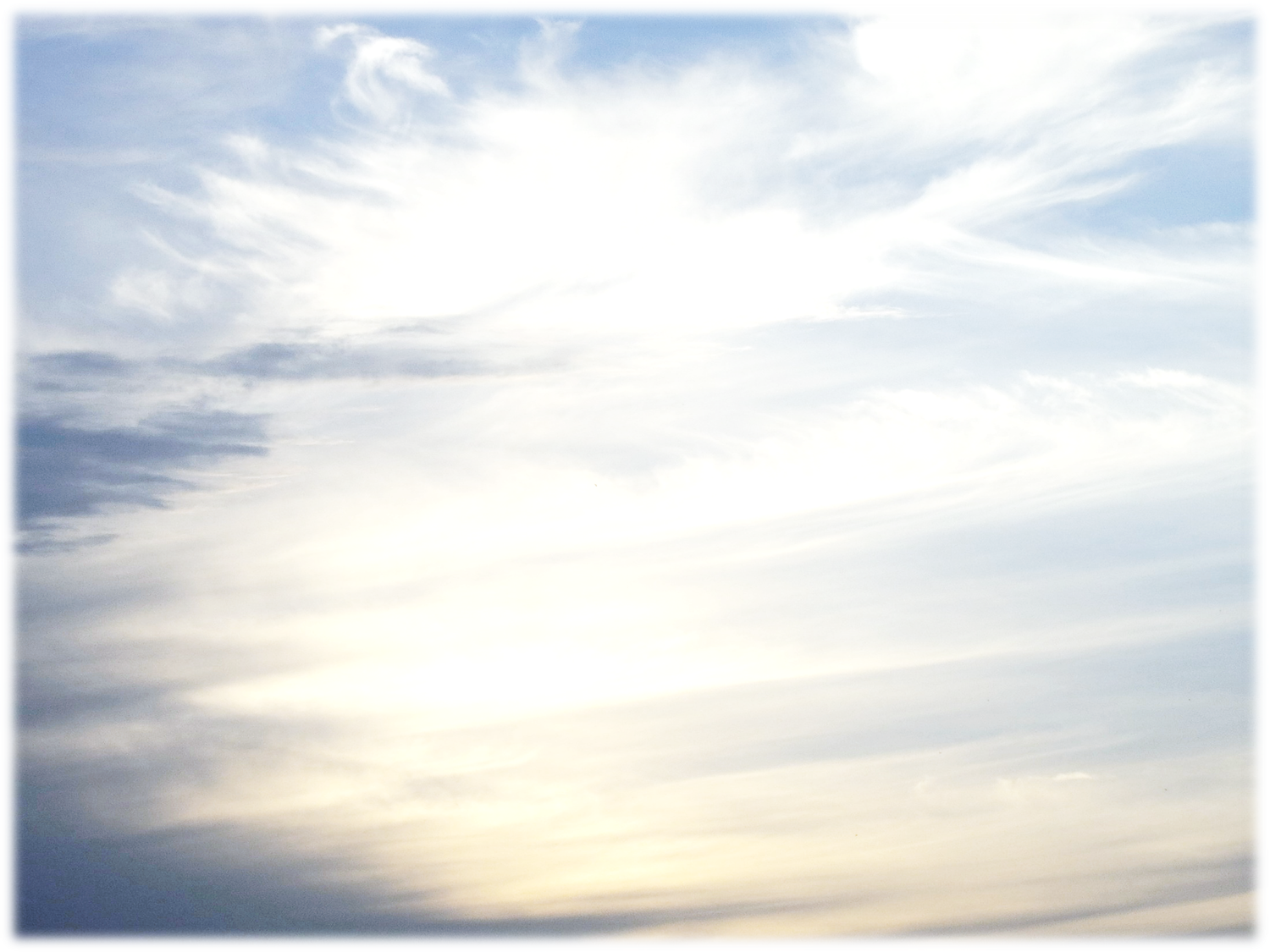 申命记4：24 因为耶和华你的神乃是烈火，是忌邪的神。
希伯来书 12：29 因为我们的神乃是烈火。
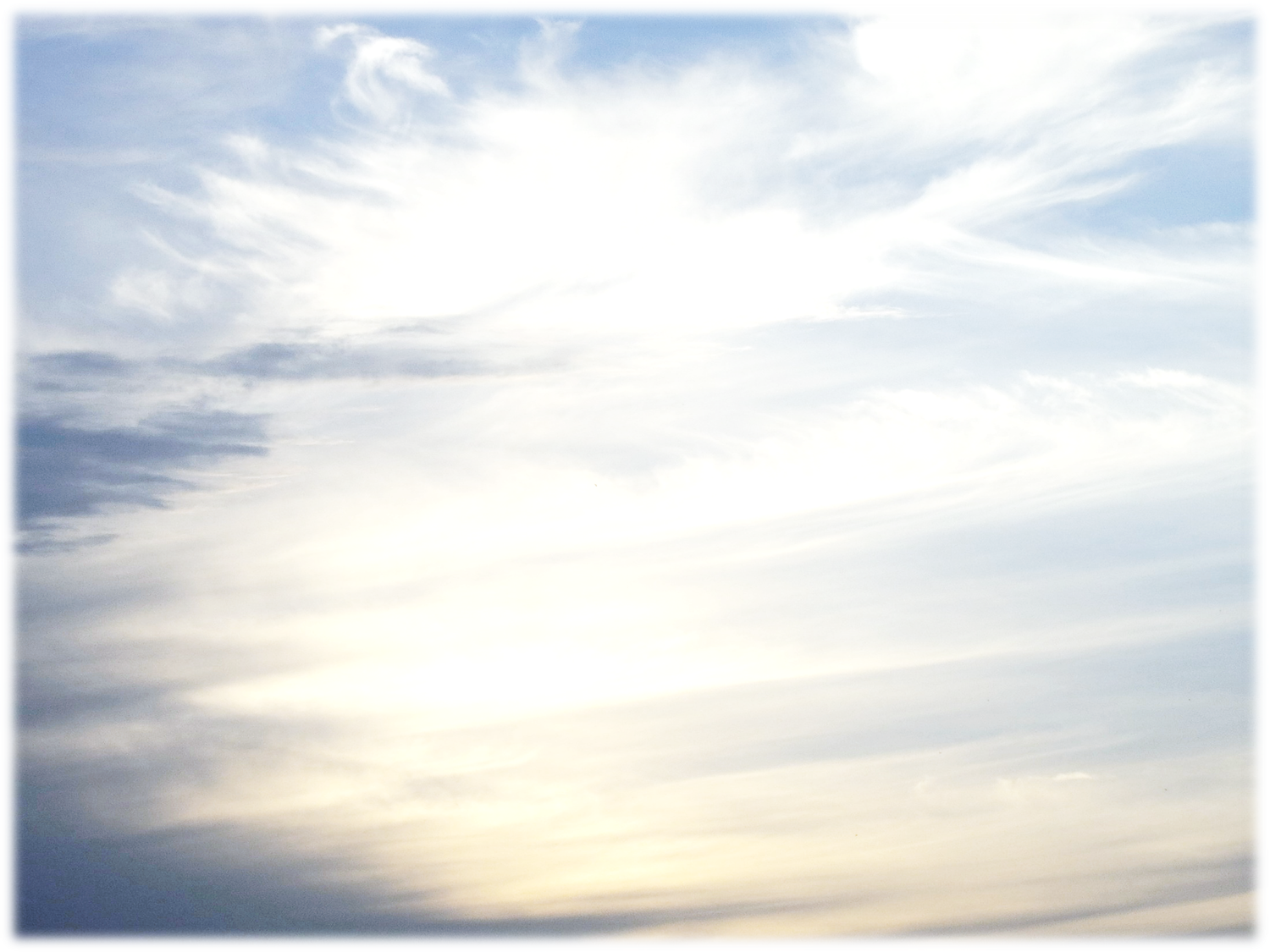 民数记16：46
摩西对亚伦说，拿你的香炉，把坛上的火盛在其中，又加上香，快快带到会众那里，为他们赎罪。因为有忿怒从耶和华那里出来，瘟疫已经发作了。
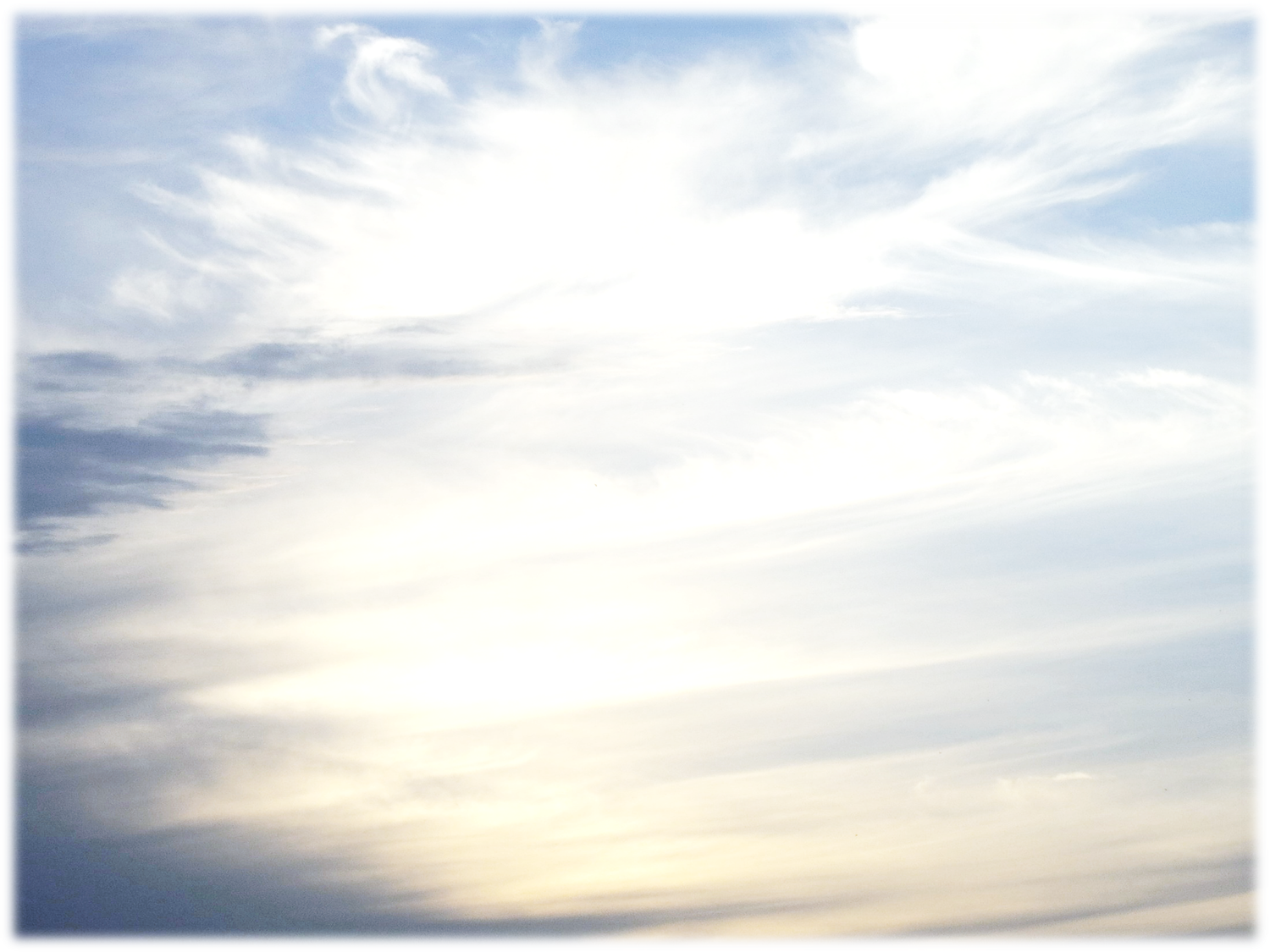 利未记16：12
拿香炉，从耶和华面前的坛上盛满火炭，又拿一捧捣细的香料，都带入幔子内，
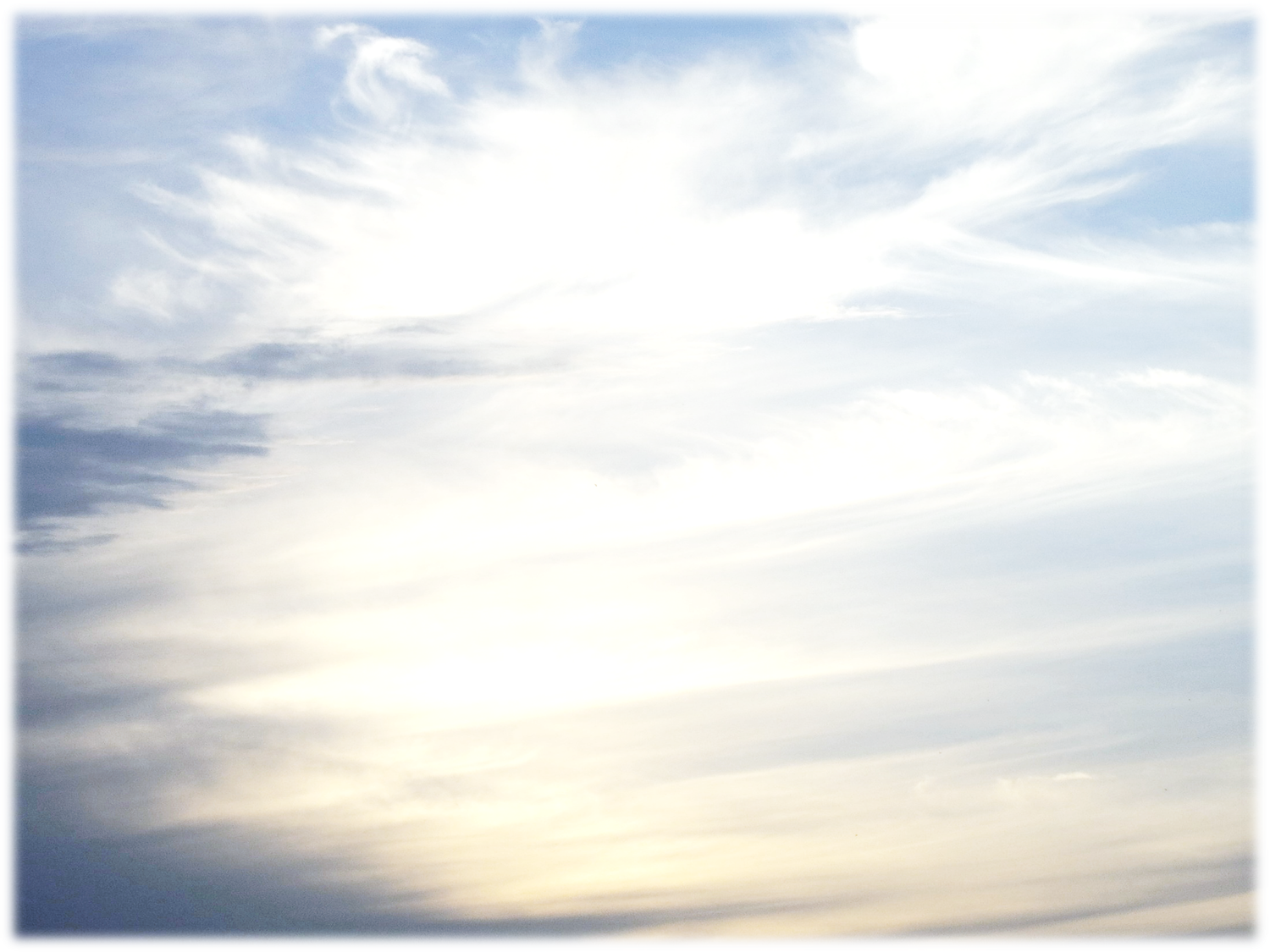 创世记3章
23耶和华神便打发他出伊甸园去，耕种他所自出之土。
24于是把他赶出去了。又在伊甸园的东边安设基路伯和四面转动发火焰的剑，要把守生命树的道路。
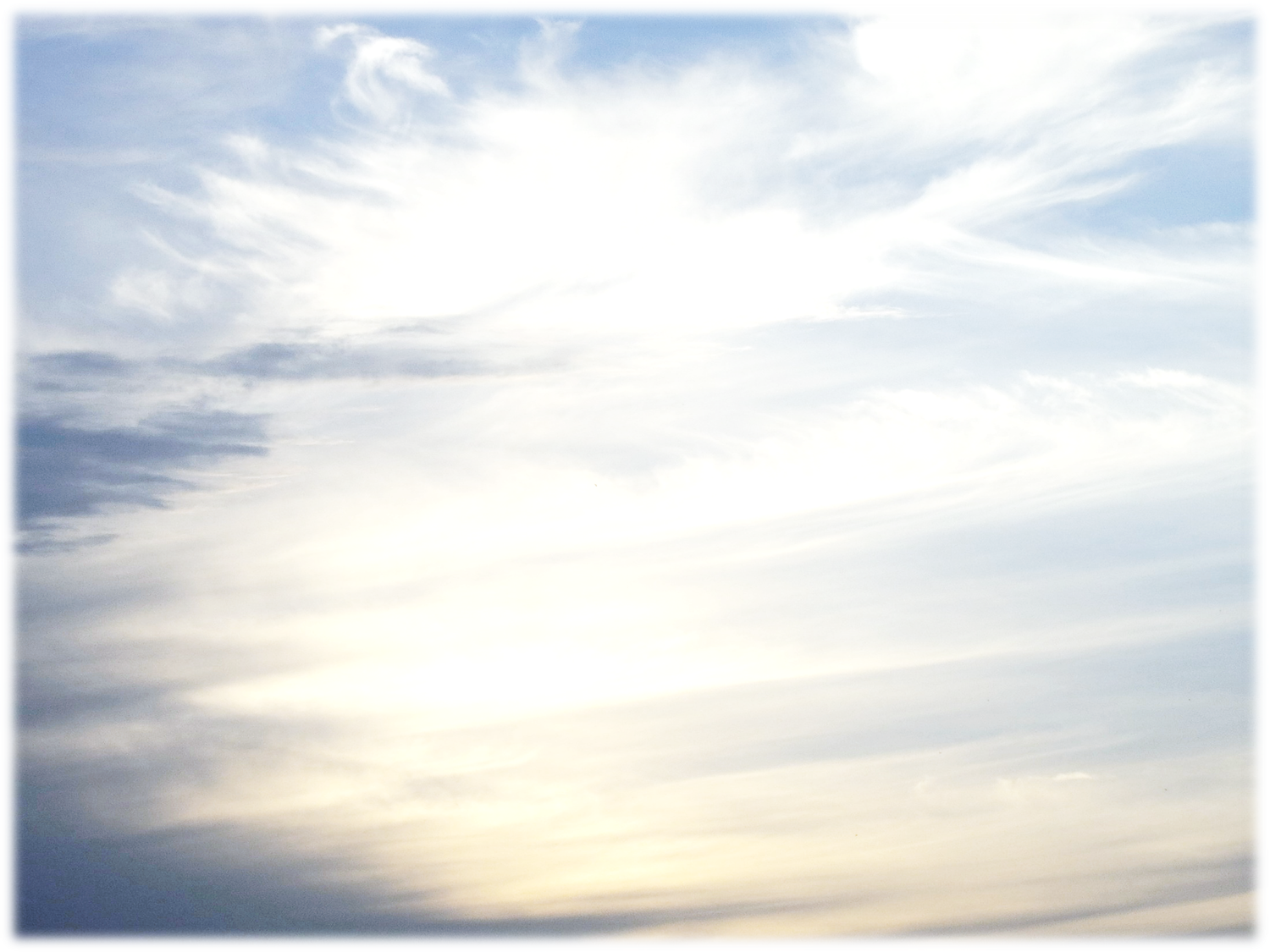 约翰福音14：6
耶稣说，我就是道路，真理，生命。若不借着我，没有人能到父那里去。
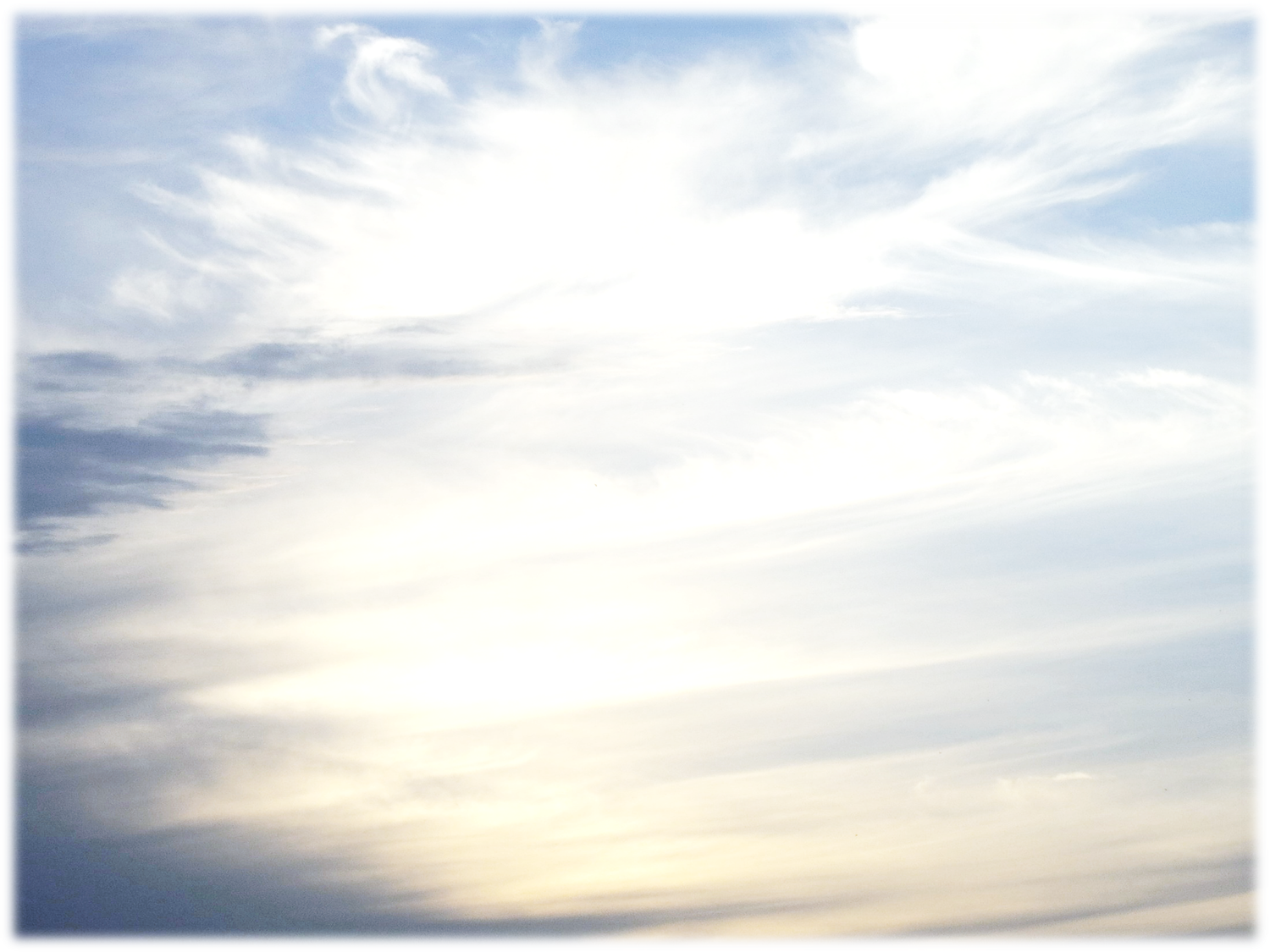 希伯来书
10：19弟兄们，我们既因耶稣的血，得以坦然进入至圣所，
20是借着祂给我们开了一条又新又活的路从幔子经过，这幔子就是祂的身体。

4：16所以我们只管坦然无惧地，来到施恩的宝座前，为要得怜恤，蒙恩惠作随时的帮助。
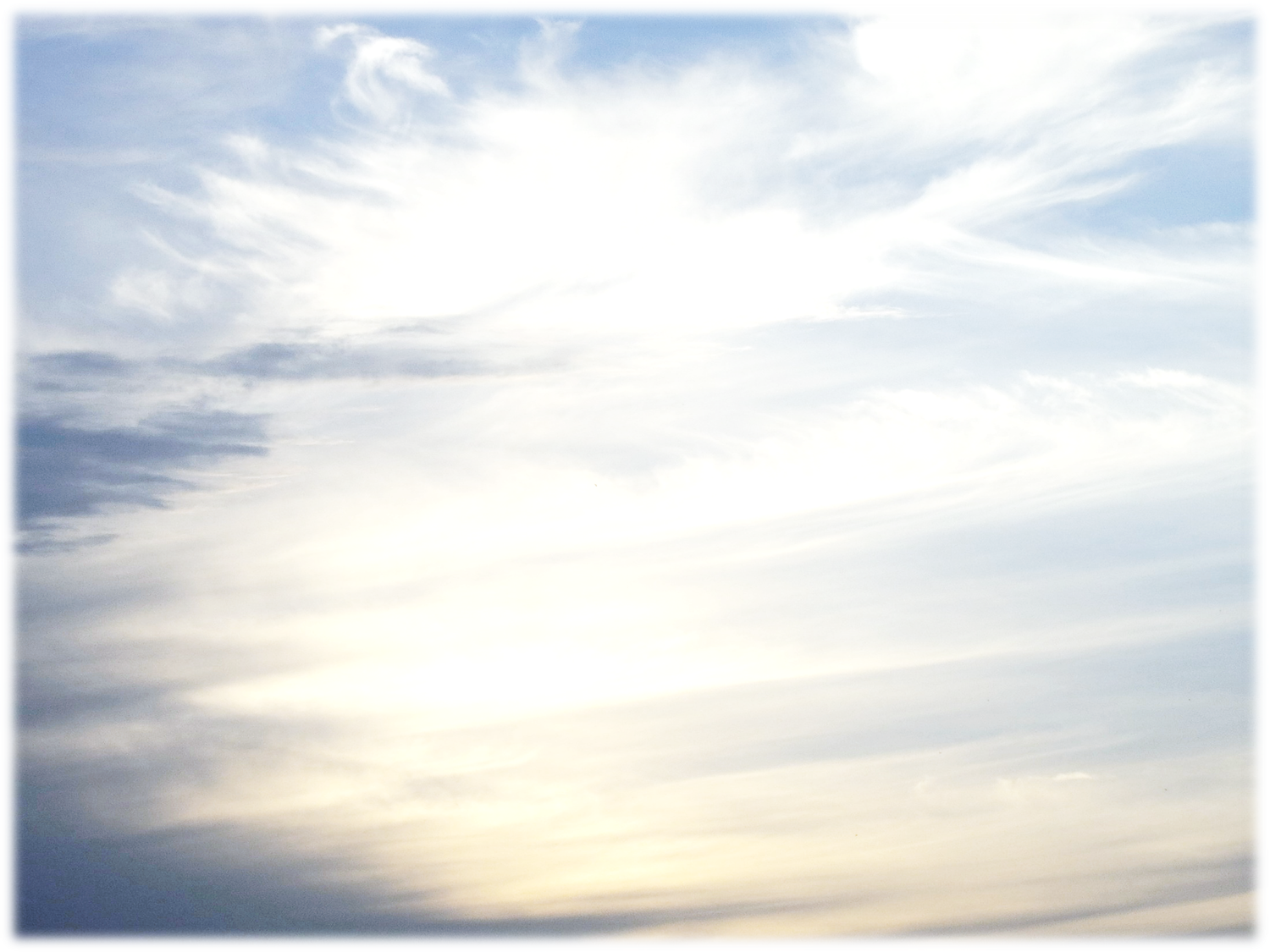 以弗所书5章
18不要醉酒，酒能使人放荡，乃要被圣灵充满。
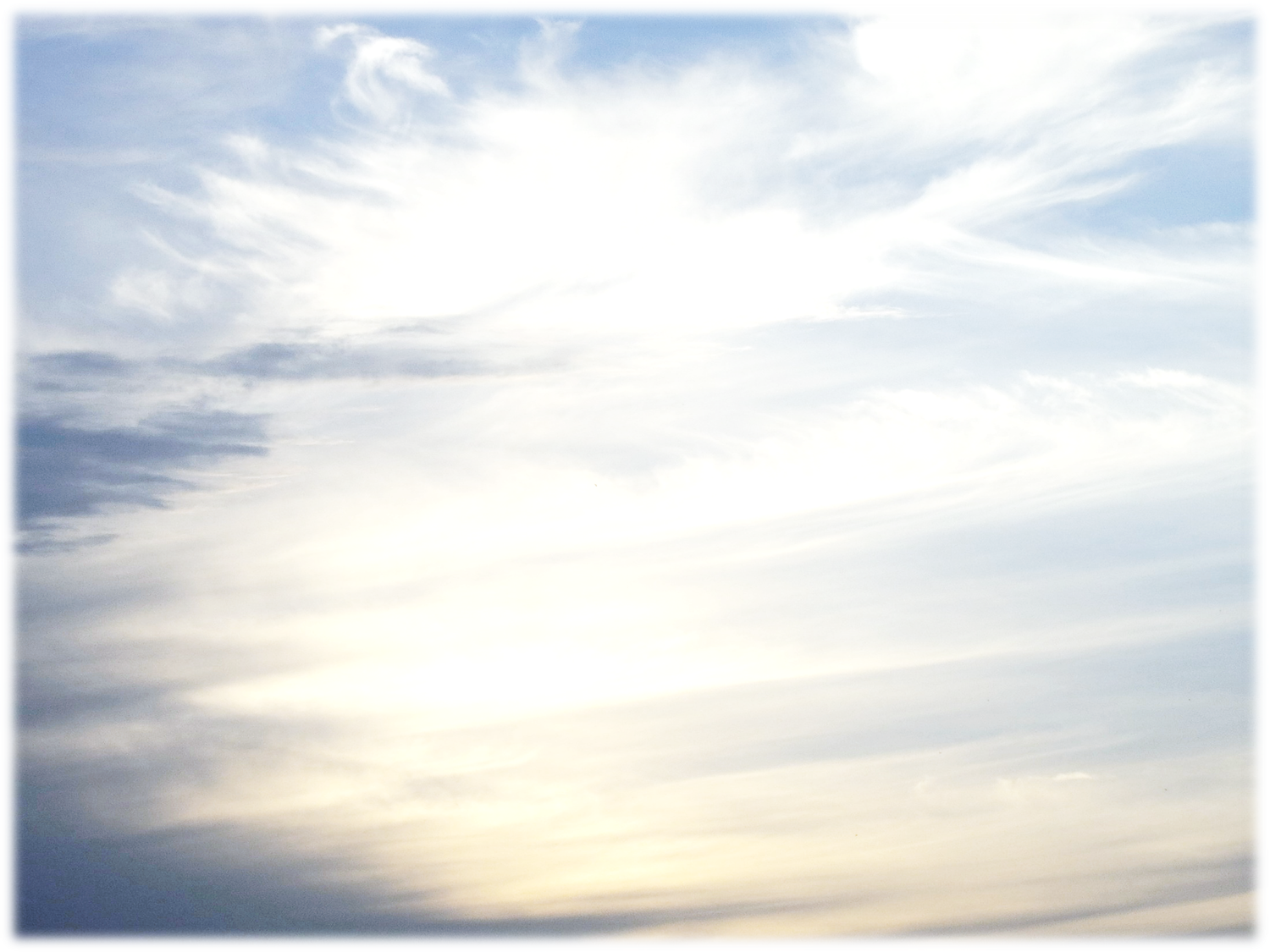 诗篇103篇
7祂使摩西知道祂的法则，叫以色列人晓得祂的作为。He made known his ways to Moses, his deeds to the people of Israel
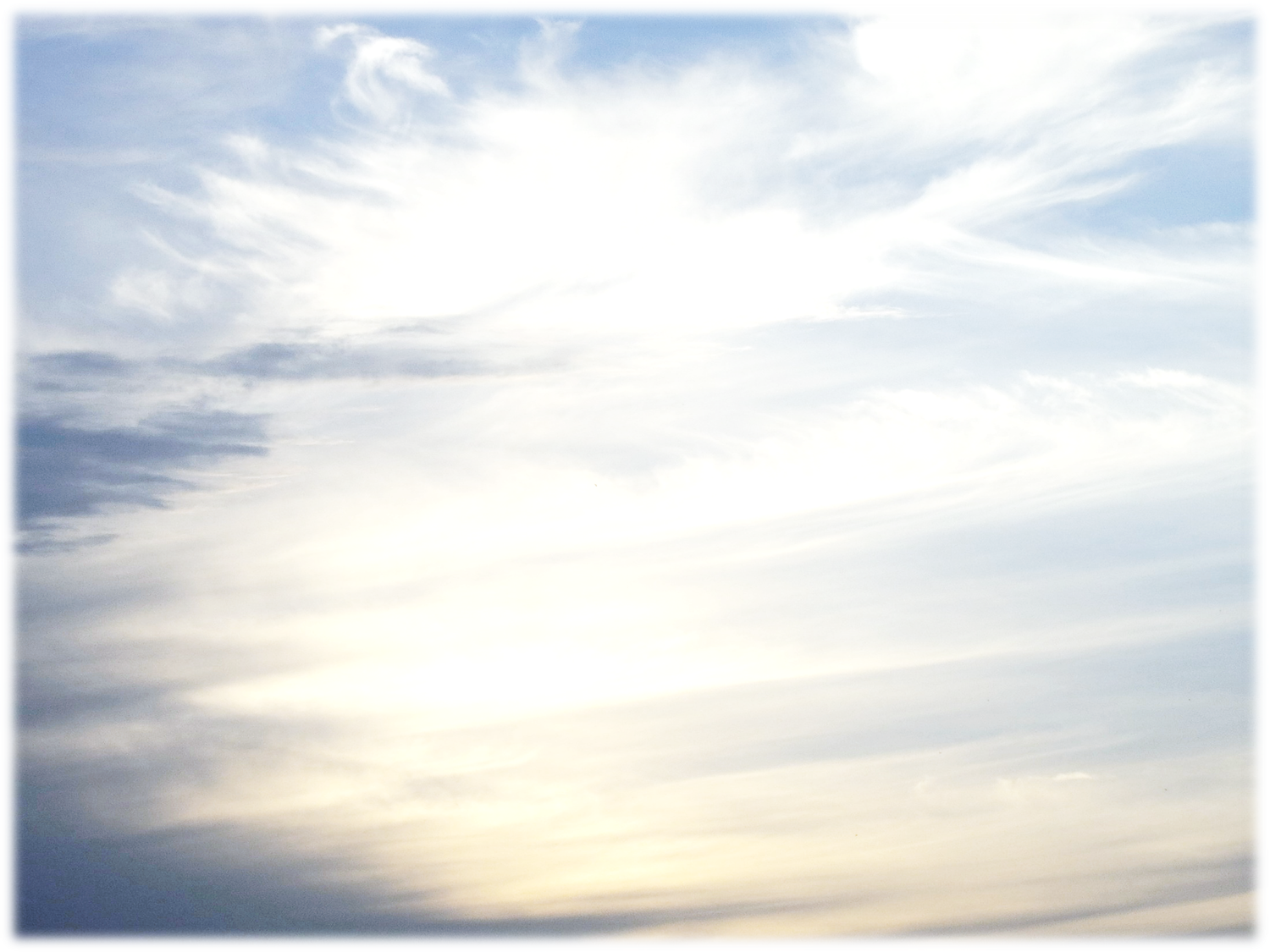 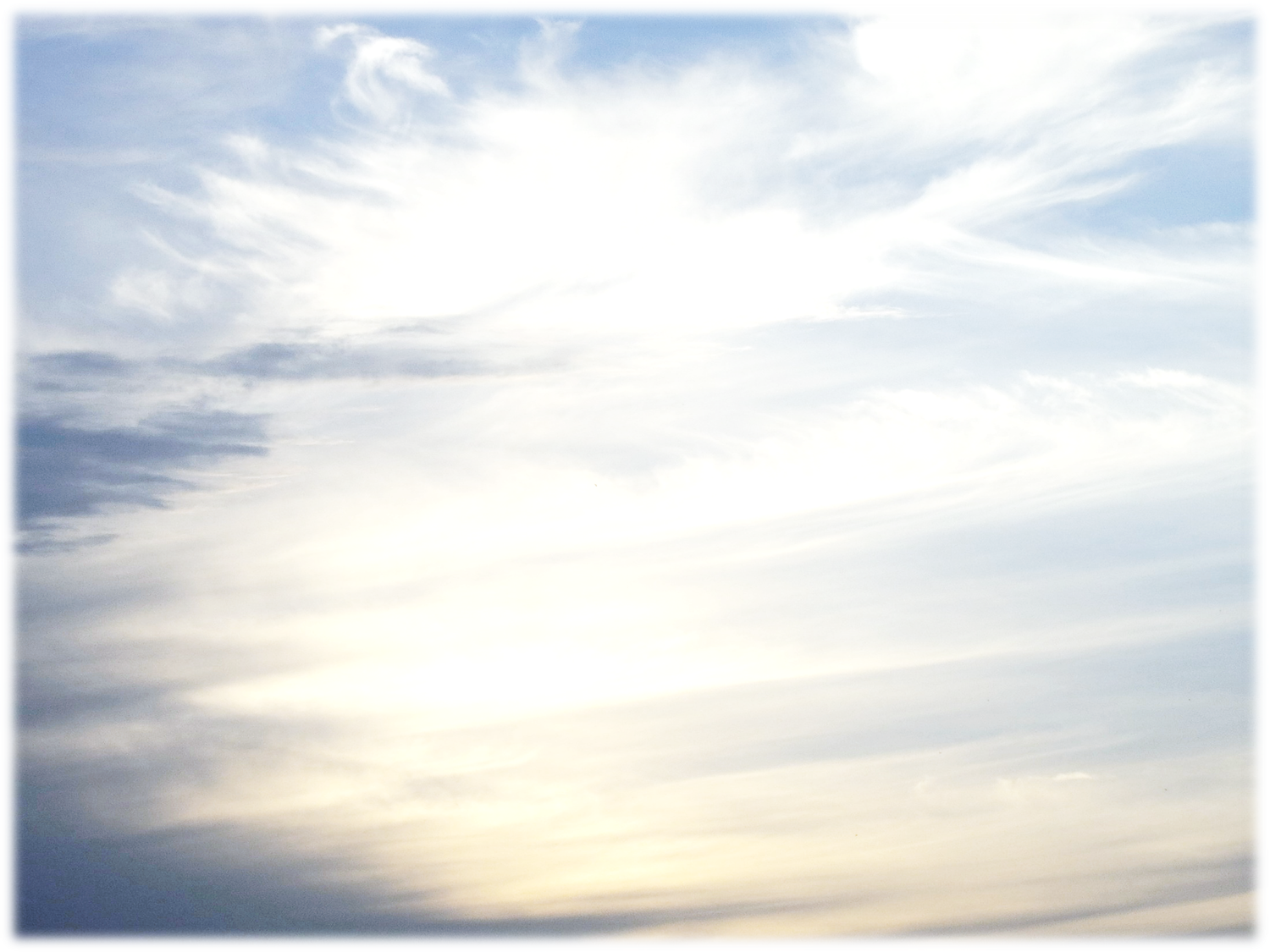 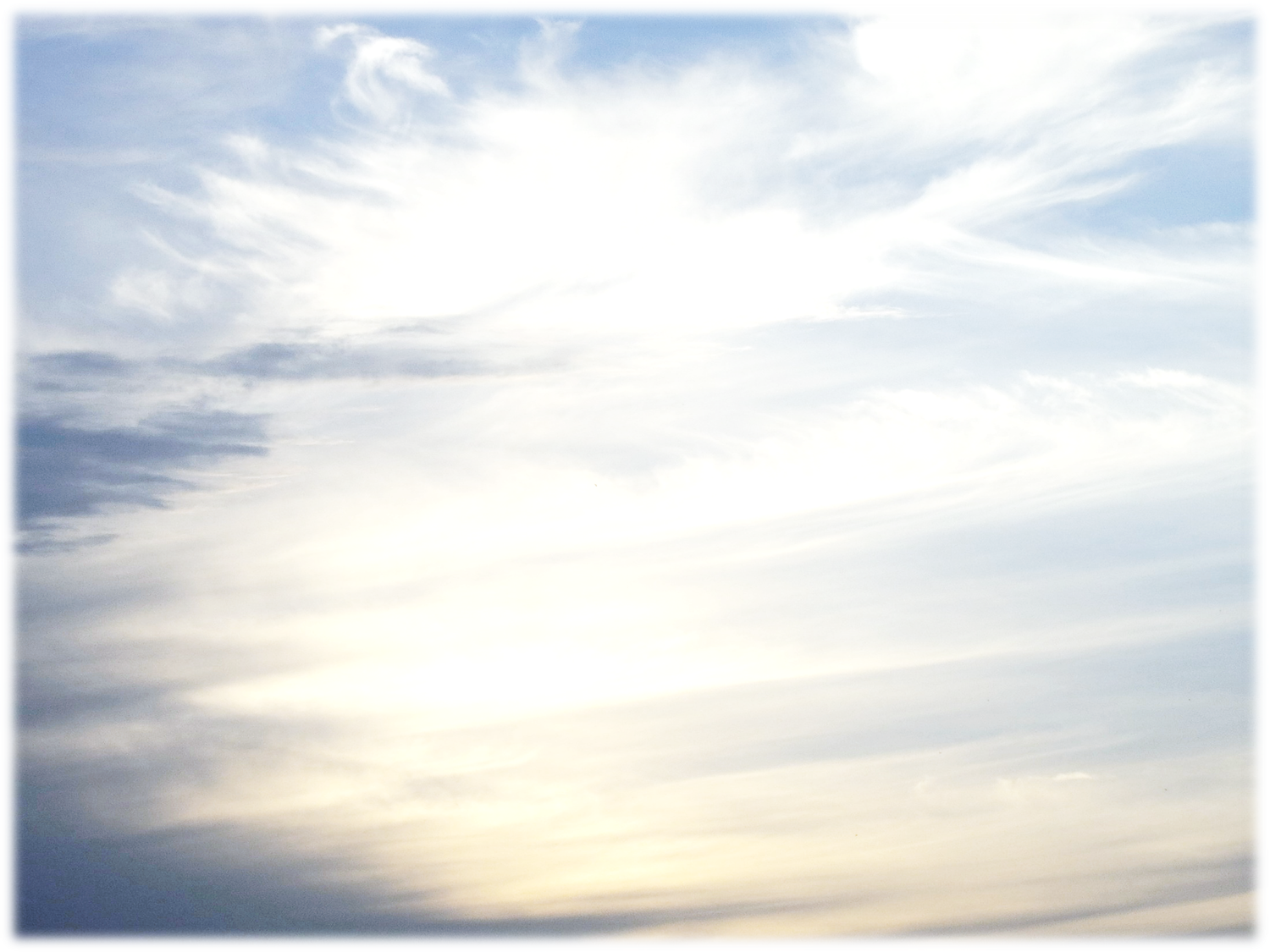